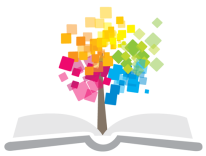 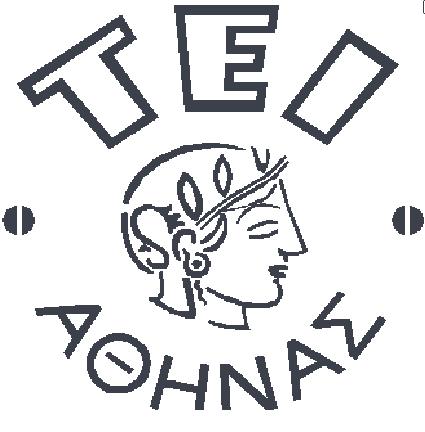 Ανοικτά Ακαδημαϊκά Μαθήματα στο ΤΕΙ Αθήνας
Επιχειρηματικότητα και Συστήματα Επικοινωνίας Τουριστικών Επιχειρήσεων
Ενότητα 11: Ο ρόλος του τουρισμού ως τομέα επιχειρηματικής δράσης

Δρ. Βασιλική Κατσώνη, 
Επίκουρη Καθηγήτρια ΤΕΙ Αθήνας
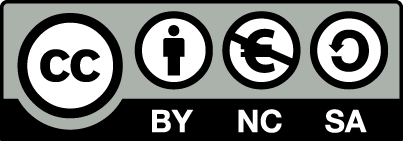 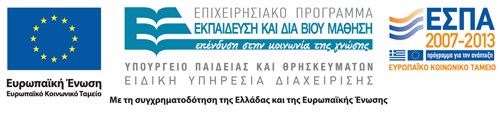 Η νέα σκέψη σχετικά με τον τουρισμό παγκοσμίως (1 από 2)
Αλλαγή των τουριστικών τάσεων
Βιώσιμη ανάπτυξη (sustainable entrepreneurship) και ειδικές μορφές τουρισμού,
Άρθρο για τον ιατρικό τουρισμό,
Άρθρο για το συνεδριακό τουρισμό.
1
Η νέα σκέψη σχετικά με τον τουρισμό παγκοσμίως (2 από 2)
Στόχος είναι η αύξηση της προσέλευσης τουριστών
Άρθρο για την αύξηση του τουρισμού τα επόμενα χρόνια
2
Νέος τουρισμός (1 από 2)
Ορισμός: Η νέα έννοια της συνετής και συνεπούς συνεργασίας ανάμεσα στον ιδιωτικό και τον δημόσιο τομέα και πιο συγκεκριμένα αφορά την παροχή τουριστικών προϊόντων και υπηρεσιών για την εύνοια όλων.
3
Νέος τουρισμός (2 από 2)
Σκοπός: είναι ο συνδυασμός της ικανοποίησης των ταξιδιωτών-επισκεπτών, του όφελος των κατοίκων των περιοχών τουριστικού ενδιαφέροντος, καθώς και των θετικών απολαβών του φυσικού, κοινωνικού και πολιτιστικού περιβάλλοντος.
4
Οι βασικές αρχές του νέου τουρισμού (1 από 6)
Προϋποθέσεις προόδου του τουριστικού κλάδου:
Αναγνώριση της βαρύτητας και της προτεραιότητας του τουριστικού τομέα από τις κυβερνήσεις
Κινήσεις-μέτρα προόδου για τις οικονομίες
5
Οι βασικές αρχές του νέου τουρισμού (2 από 6)
Προϋποθέσεις προόδου του τουριστικού κλάδου:
Ισοστάθμιση μεταξύ των οικονομικών επακόλουθων των επιχειρησιακών δράσεων και των επιβαρύνσεων του ανθρώπου, του πολιτισμού και του περιβάλλοντος.
6
Οι βασικές αρχές του νέου τουρισμού (3 από 6)
Συμπέρασμα: είναι απαραίτητη η ύπαρξη ισορροπίας ανάμεσα στις ανάγκες και επιθυμίες των επιχειρήσεων και της ποιότητας ζωής των κατοίκων των τουριστικών περιοχών.
7
Οι βασικές αρχές του νέου τουρισμού (4 από 6)
Οι εμπλεκόμενοι φορείς που οφείλουν να ακολουθήσουν αποτελεσματικές πολιτικές:
Τα κράτη
Να ηγούνται και να προσδιορίζουν τις δομές,
Να προωθούν τον τουρισμό με ορθολογισμό,
Να συμπεριλαμβάνουν το τουρισμό στις προθέσεις τους.
8
Οι βασικές αρχές του νέου τουρισμού (5 από 6)
Ο τομέας του τουρισμού
Να πράττει για το συμφέρον όλων,
Να καινοτομεί στα προϊόντα και τις υπηρεσίες,
Να εφαρμόσει ριζοσπαστικές μεθόδους διοίκησης και οργάνωσης,
Να προβάλλει πρακτικές με κοινωνική δέσμευση.
9
Οι βασικές αρχές του νέου τουρισμού (6 από 6)
Οι σχετικοί φορείς
Να συμπράττουν,
Να αναδεικνύουν τους ανθρώπους τους,
Να συνεργούν.
10
Κύρια σχέδια του ιδιωτικού κλάδου (1 από 2)
Προώθηση και προφύλαξη των φυσικών τοπίων, των πολιτισμικών κεκτημένων,  της τοπικής καθημερινότητας και εξάπλωση των αγορών.
Επένδυση στο εκπαιδευτικό σύστημα, σχηματισμός νέων δυνατοτήτων, προβολή των μικρών επιχειρήσεων, τόνωση των εργασιακών σχέσεων και προστασία του περιβάλλοντος.
Προσφορά πατροπαράδοτων και διαφοροποιημένων τουριστικών προϊόντων για την εξάλειψη της εποχικότητας και την αύξηση των εσόδων.
11
Κύρια σχέδια του ιδιωτικού κλάδου (2 από 2)
Ενίσχυση της ποιότητας και ποικιλίας των τουριστικών προϊόντων και υπηρεσιών, καθώς και της σχέσης μεταξύ ποιότητας και τιμής.
Υιοθέτηση και υλοποίηση ουσιωδών προσχεδίων σε όλα τα στάδια και όλους τους κλάδους.Εκχώρηση των ικανοτήτων και των άριστων πρακτικών του τουρισμού για την εξάπλωση των πλεονεκτημάτων του.
Ενδελεχής έρευνα και καταγραφή των τουριστικών δράσεων για την αποτελεσματικότερη εφαρμογή πολιτικών από τις επιχειρήσεις.
12
Στόχος: η επίτευξη μακροπρόθεσμης ανάπτυξης και ευδαιμονίας
Βασικά εμπόδια προς αντιμετώπιση:
Οι τοπικές καταστάσεις,
Οι εξωτερικοί συντελεστές.
Όμως, υπάρχουν τρόποι αντιμετώπισης τους  με βάση τον ορθολογισμό
Άρθρο για τον ποιοτικό τουρισμό.
Άρθρο σχετικά με τις τουριστικές επενδύσεις.
13
Προσφορά του νέου τουρισμού (1 από 2)
Αξιόπιστοι σχεδιασμοί για την βελτίωση και προώθηση του τουρισμού και αύξηση των προσόδων.
Αναβάθμιση της οικονομίας με περισσότερες συναλλαγές και εισπράξεις σε εθνικό επίπεδο, καθώς και την εξάπλωση των θετικών στοιχείων σε όλα τα επίπεδα ευρέως και την κερδοφόρα απασχόληση όλων.
Εγκαθίδρυση επιχειρήσεων που σχετίζονται με τον τουρισμό με σίγουρο επακόλουθο την αύξηση των θέσεων εργασίας και των επενδύσεων σε κάθε επίπεδο.
14
Προσφορά του νέου τουρισμού (2 από 2)
Ο Νέος Τουρισμός απαιτεί την ύπαρξη καινούργιων και ρηξικέλευθων σχεδίων και πολιτικών με τη χρήση βελτιωμένων τεχνολογικών εργαλείων σε συνεργασία με το δημόσιο τομέα. Ο ιδιωτικός τομέας οφείλει να αναγνωρίζει τη σοβαρότητα της θέσης του για την υλοποίηση και προώθηση της βιώσιμης ανάπτυξης του τουρισμού. Επομένως, η συνέργεια του ιδιωτικού και δημόσιου τομέα θα προλάβει και θα αντιμετωπίσει τα εμπόδια.
15
Πολιτικές-σχέδια για την ευρεία συνεργασία (1 από 2)
Επικοινωνία μεταξύ των ενεργειών για την ανάπτυξη του τουρισμού και των σχεδίων  περιθωριακών ζητημάτων, όπως υποδομών, ανωδομών, μεταφορών, ανθρώπινου δυναμικού και αγροτικής ανάπτυξης.
Συνέργια ιδιωτικού και δημόσιου τομέα με κοινές-μελετημένες αποφάσεις για την εξασφάλιση μακροπρόθεσμων-βιώσιμων πλάνων για τη δημιουργία ολόκληρων τόπων υποδοχής τουριστών.
Δημιουργία τοπικών οργανισμών που αφορούν την συνεισφορά σε αυτούς που ενδιαφέρονται.
«Αναδόμηση» των εθνικών τουριστικών φορέων, ως εταιριών σύμπραξης ιδιωτικού και δημοσίου τομέα.
16
Πολιτικές-σχέδια για την ευρεία συνεργασία (2 από 2)
Προσπάθεια δημιουργίας προγραμματισμένης και εντός ορίων ανάπτυξης και στόχων περιβαλλοντικής πολιτικής που δεν ξεπερνούν τη λογική για την επίτευξή τους.
Ανάπτυξη των ανθρωπίνων πόρων.
Γρήγορη και άμεση ενημέρωση με τη χρήση αποτελεσματικού επικοινωνιακού δικτύου.
Ισχυροποίηση της ασφάλειας με την συνέργια ιδιωτικού και δημόσιου τομέα.
Ενίσχυση της εμπιστοσύνης από όλες τις απόψεις.
17
Δύο γραμματείες του Υπουργείου
Η Γενική γραμματεία επενδύσεων και Ανάπτυξης.
Η Ειδική Γραμματεία ψηφιακού σχεδιασμού.
18
Η Γενική Γραμματεία Επενδύσεων και Ανάπτυξης (1 από 4)
Συμβάλει στο σχεδιασμό των Αναπτυξιακών Επενδυτικών Νόμων προκειμένου να ενθαρρυνθούν επενδυτικές πρωτοβουλίες που θα οδηγήσουν στην οικονομική πρόοδο της χώρας. 
Παρακολουθεί τις διεθνείς εξελίξεις και εισηγείται τη λήψη αναγκαίων μέτρων και διαδικασιών για την επιτάχυνση της περιφερειακής σύγκλισης και συνοχής.
19
Η Γενική Γραμματεία Επενδύσεων και Ανάπτυξης (2 από 4)
Συντονίζει και φροντίζει για την εύρυθμη λειτουργία των ειδικών υπηρεσιών της εθνικής αρχής Συντονισμού της γενικής διεύθυνσης Αναπτυξιακού Προγραμματισμού , περιφερειακής Πολιτικής και Δημόσιων Επενδύσεων .
Διασφαλίζει τους στόχους του Εθνικού Στρατηγικού Πλαισίου Αναφοράς και του ταμείου Συνοχής .
20
Η Γενική Γραμματεία Επενδύσεων και Ανάπτυξης (3 από 4)
Παρακολουθεί τη χρηστή διαχείριση και μέγιστη αξιοποίηση των κοινοτικών πόρων .
Ελέγχει την τήρηση των δεσμεύσεων απέναντι στην Ευρωπαϊκή Ένωση.
Παρακολουθεί και εξασφαλίζει την τήρηση των αρχών της νομιμότητας και κανονικότητας καθώς και την ορθή εφαρμογή του κοινοτικού και εθνικού δικαίου στον τομέα των επενδύσεων.
21
Η Γενική Γραμματεία Επενδύσεων και Ανάπτυξης (4 από 4)
Υποστηρίζει τα Προγράμματα Δημοσίων Επενδύσεων εισάγοντας μέτρα και θεσμούς που εξασφαλίζουν την αποτελεσματικότερη αξιοποίηση των εθνικών πόρων , αξιολογώντας τις προτάσεις και εξασφαλίζοντας τους μηχανισμούς ελέγχου εκτέλεσης των έργων σε όλα τα επίπεδα .
22
Η Ειδική Γραμματεία Ψηφιακού Σχεδιασμού
Εκπροσώπηση της Ελλάδας στα διεθνή forum που αφορούν στην κοινωνία τη πληροφορίας .
Το συντονισμό της Επιτροπής Πληροφορικής.
Η παρακολούθηση των διεθνών εξελίξεων στον τομέα των ευρωπαϊκών και διεθνών πολιτικών.
23
Σε επίπεδο εθνικής στατικής για την ανάπτυξη της πληροφορικής
Είναι ο συντονιστής της επιτροπής Πληροφορικής, του ανώτατου θεσμοθετημένου οργάνου για την χάραξη πολιτικής στον τομέα των νέων τεχνολογιών σε όλο το φάσμα της οικονομίας και της δημόσιας διοίκησης .
24
ΕΠΑΝ
Οι Στρατηγικές Κατευθύνσεις,
Οι Διαθέσιμοι Πόροι.
25
Οι Διαθέσιμοι Πόροι:
Την επιτάχυνση της μετάβασης στην οικονομία της γνώσης.
Την ανάπτυξη της υγειούς, αειφόρου και εξωστρεφούς επιχειρηματικότητας.
Την ενίσχυση της ελκυστικότητας της Ελλάδας ως τόπου ανάπτυξης επιχειρηματικής δραστηριότητας με σεβασμό στο περιβάλλον.
26
Οι βασικές προτεραιότητες του ΕΠΑΝ ΙΙ  (2007-2013)
Η προώθηση της καινοτομίας, υποστηριζόμενης από έρευνα και τεχνολογική ανάπτυξη.
Ενίσχυση της Έρευνας, της Τεχνολογίας και της Καινοτομίας σε όλους τους κλάδους οικονομικής δραστηριότητας ως βασικού παράγοντα για την αναδιάρθρωση της ελληνικής οικονομίας και την μετάβαση στην οικονομία της γνώσης.
27
Ενδεικτικές Δράσεις (1 από 11)
Δράσεις συνεργασίας παραγωγικών και Ε&Τ φορέων με  στόχο  τη  βελτίωση της ανταγωνιστικότητας και της εξωστρέφειας των επιχειρήσεων μέσω  της υλοποίησης έργων  Ε&Τ σε συγκεκριμένους τομείς και δραστηριότητες.
Δράσεις συνεργασίας παραγωγικών και Ε&Τ φορέων με  στόχο  τη  βελτίωση της ανταγωνιστικότητας και της εξωστρέφειας των επιχειρήσεων μέσω  της υλοποίησης έργων  Ε&Τ σε συγκεκριμένους τομείς και δραστηριότητες.
28
Ενδεικτικές Δράσεις (2 από 11)
Δημιουργία νέων επιχειρήσεων υψηλής έντασης γνώσης για τη μετατροπή των προϊόντων της έρευνας και της γνώσης σε νέα προϊόντα και υπηρεσίες (spin-off / spin-out).
Ενίσχυση Νέων και Μικρομεσαίων Επιχειρήσεων μέσω της προώθησης δραστηριοτήτων Έρευνας και Τεχνολογικής Ανάπτυξης (ΕΤΑ).
29
Ενδεικτικές Δράσεις (3 από 11)
Ενίσχυση της Προσφοράς και της Ζήτησης Υπηρεσιών Έρευνας, Τεχνολογίας και Καινοτομίας (κουπόνια καινοτομίας για ΜμΕ). 
Διεθνής Συνεργασία στην Έρευνα και Τεχνολογία (Ευρωπαϊκή Ε&Τ Συνεργασία, Διμερείς, πολυμερείς και περιφερειακές Ε&Τ συνεργασίες).
Ενσωμάτωση της επιστήμης στον κοινωνικό ιστό και προώθηση του επιχειρηματικού πνεύματος στους νέους.
30
Ενδεικτικές Δράσεις (4 από 11)
Η ενίσχυση της Επιχειρηματικότητας και της Εξωστρέφειας
Ολοκληρωμένα Επιχειρηματικά Σχέδια για υποστήριξη παραγωγικών επενδύσεων που συμβάλλουν στην ενίσχυση της παρουσίας των ελληνικών επιχειρήσεων στην εγχώρια και στις διεθνείς αγορές, στην τεχνολογική ή οργανωτική καινοτομία, στην τυποποίηση και πιστοποίηση προϊόντων και υπηρεσιών.
31
Ενδεικτικές Δράσεις (5 από 11)
Η ενίσχυση της Επιχειρηματικότητας και της Εξωστρέφειας
Επιχειρηματικότητα στον τομέα του περιβάλλοντος και ενσωμάτωση της περιβαλλοντικής διάστασης στη λειτουργία των επιχειρήσεων. 
Στοχευμένες δράσεις ενίσχυσης των επιχειρήσεων με στόχο την αναδιάρθρωση και τον εκσυγχρονισμό τους προκειμένου να επιτύχουν την ποιοτική διαφοροποίηση των προϊόντων και των υπηρεσιών τους και να ενισχύσουν την παρουσία τους στην εγχώρια και διεθνή αγορά.
32
Ενδεικτικές Δράσεις (6 από 11)
Η ενίσχυση της Επιχειρηματικότητας και της Εξωστρέφειας
Ολοκληρωμένες και καινοτόμες παρεμβάσεις για τον εκσυγχρονισμό – αναδιάταξη του τουριστικού τομέα (π.χ. ανάπτυξη εναλλακτικών μορφών τουρισμού, κ.α.). 
Προγράμματα Ανάπτυξης Επιχειρηματικότητας που αφορά ίδρυση νέων επιχειρήσεων από ομάδες πληθυσμού με περιορισμένη επιχειρηματικότητα (π.χ. γυναίκες, νέοι κ.α.) και σε περιοχές που πλήττονται από αποβιομηχάνιση και ανεργία, ενισχύοντας άμεσα την απασχόληση.
Ενίσχυση Επιχειρηματικότητας σε νέες και καινοτόμες δραστηριότητες.
33
Ενδεικτικές Δράσεις (7 από 11)
Η βελτίωση του επιχειρηματικού περιβάλλοντος
Αναβάθμιση και απλούστευση κανονιστικού πλαισίου (Εθνικό Σύστημα Εποπτείας Αγοράς, διερεύνηση μονοπωλιακών καταστάσεων, εξωδικαστική επίλυση διαφορών μεταξύ επιχειρήσεων κ.α.). 
Ανάπτυξη ενιαίου συστήματος δομών στήριξης επιχειρήσεων στη λογική μονοθυριδικής εξυπηρέτησης (one stop shop).
34
Ενδεικτικές Δράσεις (8 από 11)
Η βελτίωση του επιχειρηματικού περιβάλλοντος
Δημιουργία Εργαλείων Χρηματοοικονομικής Τεχνικής, όπως Ταμεία Χαρτοφυλακίου, προϊόντα επιμερισμού κινδύνου και μικροπιστώσεων, Venture Capital κ.α., για τη διευκόλυνση της πρόσβασης στη χρηματοδότηση των επιχειρήσεων προκειμένου να διασφαλιστεί η ομαλή λειτουργία τους και να ενισχυθεί η επενδυτική τους δραστηριότητα. 
Εκσυγχρονισμός επιχειρηματικών υποδομών όπως για π.χ. Επιχειρηματικά Πάρκα, Θερμοκοιτίδες και Εκκολαπτήρια επιχειρήσεων, μετεγκατάσταση επιχειρήσεων σε Ε.Π. κ.α.
35
Ενδεικτικές Δράσεις (9 από 11)
Η βελτίωση του επιχειρηματικού περιβάλλοντος
Δράσεις για την ενίσχυση της προστασίας του Καταναλωτή και τη βελτίωση των μηχανισμών εποπτείας της αγοράς (π.χ. ενίσχυση υποδομής εργαστηρίων για την πιστοποίηση προϊόντων, εργαστηριακός έλεγχος, θεσμοί στήριξης και παρακολούθησης του εμπορικού τομέα κ.α.). 
Συμπλήρωση και αναβάθμιση τουριστικών υποδομών και υποδομών αξιοποίησης του φυσικού και πολιτιστικού αποθέματος (π.χ. υποδομές για ειδικές μορφές τουρισμού, ανάδειξη πολιτιστικών στοιχείων, όπως μουσεία και αρχαιολογικοί χώροι κ.α.).
36
Ενδεικτικές Δράσεις (10 από 11)
Η ολοκλήρωση του ενεργειακού συστήματος της Χώρας και η ενίσχυση της αειφορίας.
Δράσεις προώθησης της χρήσης του Φυσικού Αερίου, με έργα για διείσδυση του φυσικού αερίου στον οικιακό και τριτογενή τομέα με την ανάπτυξη δικτύων διανομής σε νέες περιοχές, για επέκταση του Εθνικού Συστήματος Μεταφοράς Φυσικού Αερίου, καθώς και αύξηση της δυναμικότητας και της ευστάθειας αυτού και δράσεις για επέκταση υφιστάμενων ή/και δημιουργία νέων υποδομών υγροποιημένου και συμπιεσμένου φυσικού αερίου.
37
Ενδεικτικές Δράσεις (11 από 11)
Η ολοκλήρωση του ενεργειακού συστήματος της Χώρας και η ενίσχυση της αειφορίας.
Δράσεις για την διείσδυση των Ανανεώσιμων Πηγών Ενέργειας (ΑΠΕ) και την Εξοικονόμηση Ενέργειας, με έργα όπως επενδύσεις παραγωγής ενέργειας από ΑΠΕ και ΣΗΘΥΑ, παρεμβάσεις εξοικονόμησης ενέργειας και βελτίωσης της ενεργειακής αποδοτικότητας, με έμφαση στον οικιακό τομέα, και για ενεργειακές επενδύσεις με έμφαση σε δημόσια κτίρια (π.χ. ΟΤΑ), με σκοπό τη μείωση της ενεργειακής κατανάλωσης στο αστικό περιβάλλον.
Δράσεις για την ορθολογική διαχείριση φυσικών πόρων.
38
Υπουργείο Περιβάλλοντος, Ενέργειας και Κλιματικής Αλλαγής (1 από 3)
Προσανατολίσει και να ελέγξει την τουριστική αναπτυξιακή διαδικασία, μέσω :
Της θεσμοθέτησης Ειδικών φορέων διαχείρισης Προστατευμένων περιοχών .
Της εγκαθίδρυσης ολοκληρωμένου καθεστώτος προστασίας διοίκησης και διαχείρισης επιλεγμένων περιοχών Natura και της εκπόνησης σχεδίων δράσης για ιδιαίτερα απειλούμεναι είδη της χλωρίδας και πανίδας .
39
Υπουργείο Περιβάλλοντος, Ενέργειας και Κλιματικής Αλλαγής (2 από 3)
Προσανατολίσει και να ελέγξει την τουριστική αναπτυξιακή διαδικασία, μέσω :
Της πιλοτικής εφαρμογής δράσεων προστασίας και διαχείρισης οικοσυστημάτων και Τοπίων Ιδιαίτερου φυσικού κάλλους. Στο πλαίσιο του μέτρου αυτού επιδιώκεται η συνολική και ολοκληρωμένη προστασία , διαχείριση και οργάνωση προστατευμένων φυσικών περιοχών του Εθνικού Δικτύου Natura 2000, η ολοκληρωμένη διαχείριση προστατευμένων ειδών δασικών και άλλων σημαντικών οικοσυστημάτων ,τοπίων ιδιαιτέρου φυσικού κάλλους ,η προστασία των εδαφών από την διάβρωση και ερημοποίηση καθώς και η προστασία των υδατικών πόρων από την υφαλμύρωση .
40
Υπουργείο Περιβάλλοντος, Ενέργειας και Κλιματικής Αλλαγής (3 από 3)
Προσανατολίσει και να ελέγξει την τουριστική αναπτυξιακή διαδικασία, μέσω :
Της εκπόνησης και της εφαρμογής χωροταξικών σχεδίων σε εθνικό και περιφερειακό επίπεδο , καθώς και σε ζώνες που απαιτούνται ειδικές χωρικές παρεμβάσεις .
Της εκπόνησης και της εφαρμογής (θεσμοθέτησης )μελετών πολεοδομικού σχεδιασμού.
41
Τα πεδία παρέμβασης της κάθε Περιφέρειας, ως αποδέκτη των Μέτρων Πολιτικής
42
Τα πεδία παρέμβασης (1 από 2)
Υλοποίηση έργων ειδικών μορφών τουρισμού.
Διαδικασία θεσμοθέτησης προστατευόμενων περιοχών και στη διαχείριση τους, μέσω του προσδιορισμού αρμοδίων φορέων καθώς και στη θεσμοθέτηση μηχανισμών και στην υλοποίηση δράσεων για την προστασία και ανάδειξη του φυσικού και πολιτιστικού περιβάλλοντος.
Ενίσχυση και βελτίωση των βασικών τεχνικών και κοινωνικών υποδομών  περιβάλλοντος.
43
Τα πεδία παρέμβασης (2 από 2)
Σχεδιασμό και παράλληλα στην υλοποίηση της προβολής του τουριστικού προϊόντος,
Βελτίωση των δεξιοτήτων του ανθρώπινου δυναμικού και στην προώθηση της απασχόλησης στον τομέα του φυσικού και πολιτιστικού περιβάλλοντος,
Εκσυγχρονισμό και αναβάθμιση της υφιστάμενης τουριστικής υποδομής.
44
Πρόγραμμα  «Ανταγωνιστικότητα και Επιχειρηματικότητα»
45
Πρόγραμμα  «Ανταγωνιστικότητα και Επιχειρηματικότητα» (1 από 7)
Σκοπός και στόχος του προγράμματος
46
Πρόγραμμα  «Ανταγωνιστικότητα και Επιχειρηματικότητα» (2 από 7)
Αναμενόμενος αντίκτυπος των επενδύσεων
47
Πρόγραμμα  «Ανταγωνιστικότητα και Επιχειρηματικότητα» (3 από 7)
Προτεραιότητες
48
Πρόγραμμα  «Ανταγωνιστικότητα και Επιχειρηματικότητα» (4 από 7)
Προτεραιότητα 1: 
Δημιουργία και αξιοποίηση της καινοτομίας υποστηριζόμενης από έρευνα και τεχνολογική ανάπτυξη [15,1 % του συνολικού ποσού της χρηματοδότησης]
49
Πρόγραμμα  «Ανταγωνιστικότητα και Επιχειρηματικότητα» (5 από 7)
Προτεραιότητα 2: 
Υποστήριξη της επιχειρηματικότητας και της διασυνοριακής κινητικότητας [35,1 % του συνολικού ποσού χρηματοδότησης]
50
Πρόγραμμα  «Ανταγωνιστικότητα και Επιχειρηματικότητα» (6 από 7)
Προτεραιότητα 3:
 Βελτίωση του επιχειρηματικού περιβάλλοντος [21,5 % του συνολικού ποσού χρηματοδότησης]
51
Πρόγραμμα  «Ανταγωνιστικότητα και Επιχειρηματικότητα» (7 από 7)
Προτεραιότητα 4:
 Ολοκλήρωση του ενεργειακού συστήματος της χώρας και ενίσχυση της βιωσιμότητάς του [26,0 % του συνολικού ποσού χρηματοδότησης]
52
Το πρόγραμμα LEADER
53
Το πρόγραμμα LEADER (1 από 2)
Το Leader είναι µια πρωτοβουλία της Ευρωπαϊκής Ένωσης που έχει ως στόχο τη βελτίωση της ποιότητας της ζωής των κατοίκων της υπαίθρου
54
Το πρόγραμμα LEADER (2 από 2)
Το πρόγραμμα Leader+ περιλαμβάνει 4 άξονες προτεραιότητας :
Η ανάπτυξη στρατηγικές αγροτικής ανάπτυξης.
Η ανάπτυξη του αγροτουρισμού και των ειδικών-εναλλακτικών µορφών του. 
Η ανάπτυξη παροχής συμβουλευτικής υποστήριξης.
Η ανάπτυξη της προστασίας, της ανάδειξης και της αξιοποίησης της φυσικής πολιτιστικής κληρονομιάς .
55
Το πρόγραμμα LEADER+ της Ελλάδας(1 από 6)
Το πρόγραμμα LEADER+ της Ελλάδας έχει δυο γενικούς Αναπτυξιακούς Στόχους:
Ολοκληρωμένη, Υψηλής ποιότητας, Αειφόρο Ανάπτυξη της Υπαίθρου μέσω πιλοτικών εφαρμογών.
Ενίσχυση της προσπάθειας για άρση της απομόνωσης των περιοχών σε όλα τα επίπεδα της οικονομικής και κοινωνικής ζωής.
56
Το πρόγραμμα LEADER+ της Ελλάδας(2 από 6)
Βασικός άξονας της πρωτοβουλίας LEADER+ είναι η εφαρμογή ολοκληρωμένου και πιλοτικού χαρακτήρα στρατηγικών αγροτικής ανάπτυξης που περιλαμβάνουν:
57
Το πρόγραμμα LEADER+ της Ελλάδας(3 από 6)
Παρεμβάσεις αγροτικού συνεταιρισμού ολοκληρωμένες προσέγγισης:
Δημιουργία και βελτίωση της υπάρχοντας δυναμικότητας σε κλίνες.
Αγροκτήματα που θα μπορούν να επισκέπτονται οι τουρίστες και να διανυκτερεύουν σε αυτά.
Προώθηση εναλλακτικών μορφών τουρισμού (θρησκευτικός, ιαματικός, εκπαιδευτικός κ.λπ.)
Δημιουργία τοπικών κέντρων οργάνωσης, πληροφόρησης και προώθησης του αγροτουρισμού.
58
Το πρόγραμμα LEADER+ της Ελλάδας(4 από 6)
Στήριξη της ανταγωνιστικότητας και ποιότητας με αξιοποίηση της σύγχρονης τεχνολογίας και τεχνογνωσίας:
Εγκατάσταση συστημάτων διασφάλισης ποιότητας (ISO & HACCP). Δικτύωση ομοειδών ή συμπληρωματικών επιχειρήσεων (clusters).
Τοπικά συμφώνα ποιότητας.
Ανάπτυξη ηλεκτρονικών συστημάτων πληροφόρησης για τις μικρομεσαίες επιχρίσεις.
Ανάπτυξη ηλεκτρονικού εμπορίου.
Ανάπτυξη τηλεργασίας.
Στήριξη διεπαγγελματικών οργανώσεων.
Δίκτυα διανομής.
59
Το πρόγραμμα LEADER+ της Ελλάδας(5 από 6)
Προστασία- ανάδειξη και αξιοποίηση της φυσικής και πολιτιστικής κληρονομίας:
Αξιοποίηση, ανάδειξη και προστασία περιοχών φυσικής ομορφιάς.
Οριστική αναβάθμιση περιοχών με αρχιτεκτονικό ενδιαφέρον (δημιουργία, δηλαδή παραδοσιακών οικισμών).
Ανάδειξη μνημείων, ιστορικών κτιρίων και κτιρίων αγροτικής κληρονομίας.
Αναπαλαίωση αγροτικών κτισμάτων και ένταξη τους στις ανάγκες της σύγχρονης ζωής (εκτός της αγροτουριστικής δραστηριότητας).
60
Το πρόγραμμα LEADER+ της Ελλάδας(6 από 6)
Σήμανση αξιοθέατων, μνημείων, μονοπατιών.
Δημιουργία και βελτίωση των υπαρχτών καταφυγίων.
Ίδρυση μουσείων αγροτικής, λαογραφικής και πολιτιστικής κληρονομίας.
Ενίσχυση πολιτιστικών εκδηλώσεων που έχουν σχέση με τη λογογραφική παράδοση του τόπου.
Κατασκευή γεφυριών και μονοπατιών.
Ανάπτυξη συστημάτων παρακολούθησης και προστασίας του περιβάλλοντος.
61
Τα βασικά στοιχεία του νησιού Mainau
Το νησί Mainau βρίσκεται στην Γερμανία, στη λίμνη Uberlinger, στο βόρειο-δυτικό μέρος της λίμνης Κωνστάνσας
Η συνολική έκταση του νησιού είναι 450 στρέμματα
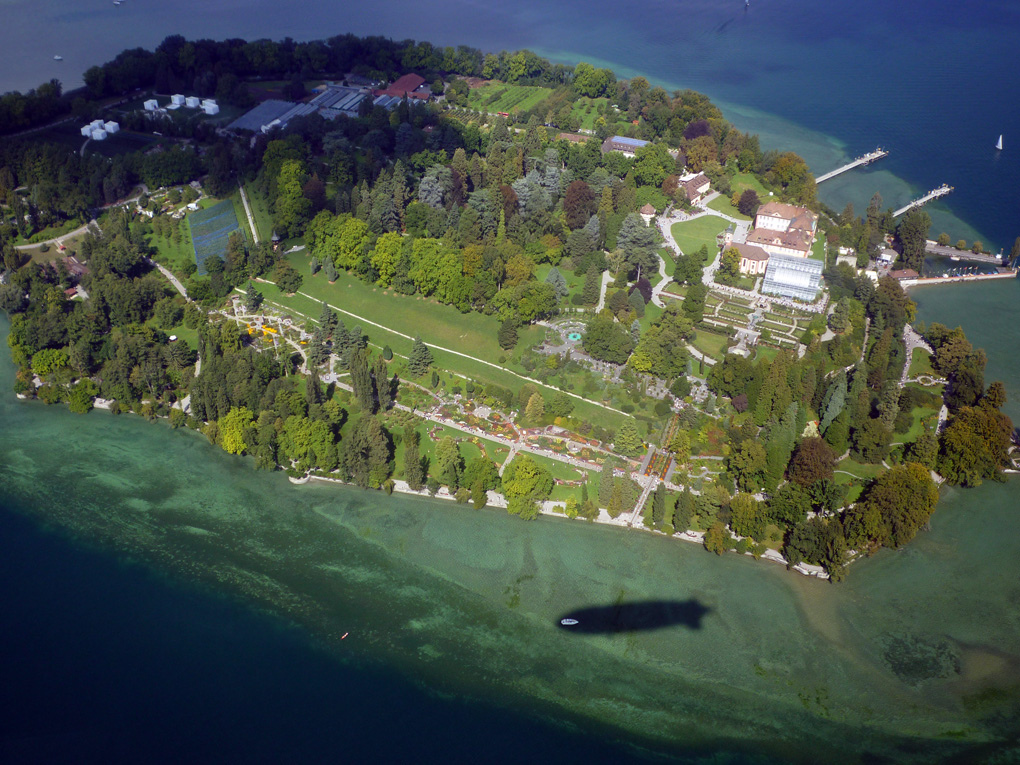 2011 09 06 Mainau island and Chateau από Blaise Machin  διαθέσιμο με άδεια CC BY-NC-ND 2.0
62
Τα σημαντικότερα γεγονότα από την ιστορία του νησιού (1 από 2)
Στους χρόνους της Ρωμαϊκής Αυτοκρατορίας, το νησί ήταν βάση του στόλου του Ρωμαίου διοικητή Τιβέριου.
Στον πέμπτο και έκτο αιώνα, το νησί έγινε Γερμανικό δουκάτο.
Το 1853 φτιάχτηκε ο βοτανικός κήπος, ο οποίος ακόμα και σήμερα προσελκύει πολλούς τουρίστες.
63
Τα σημαντικότερα γεγονότα από την ιστορία του νησιού (2 από 2)
Το 1932 ο κόμης της Σουηδίας Lennart Bernadotte μετέτρεψε το νησί σε ένα μεγάλο κήπο «του Παραδείσου»,
Το 1974 το νησί έγινε ίδρυμα και έτσι εξασφάλισε ότι θα παρέμενε ως ελκυστικός τουριστικός προορισμός,
Από το 1986 το νησί είναι ανοιχτό όλο το χρόνο και παραμένει ένας προορισμός καλοκαιρινών διακοπών.
64
Η εποχή «των Λουλουδιών»
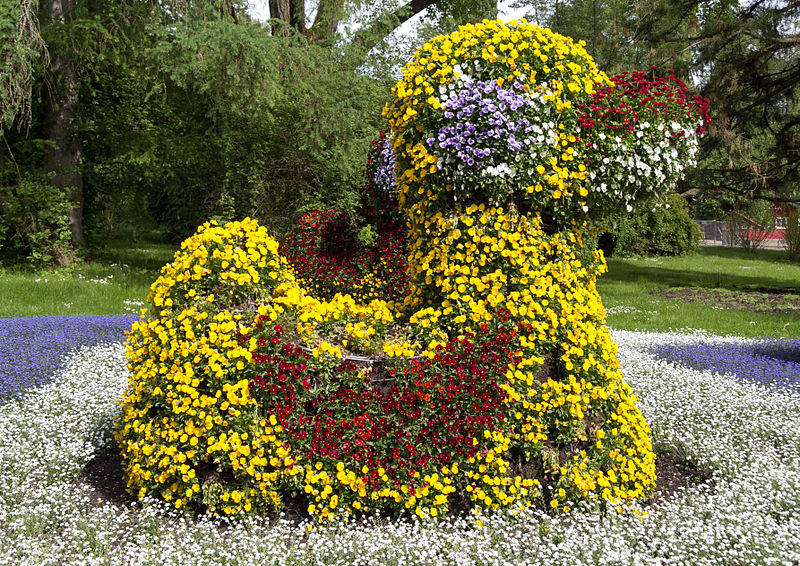 Blumenpfau Mainau 2010 από Harke διαθέσιμο με άδεια  CC BY-SA 3.0
Mainau - Blumenkunst - Enten 005 από Mummelgrummel διαθέσιμο με άδεια CC BY-SA 3.0
65
Η «πολιτική» του νησιού (1 από 4)
Στο νησί απαγορεύονται τα οχήματα και η πρόσβαση γίνεται με πλοία μόνο για πεζούς. Έτσι, οι επισκέπτες έρχονται με διάφορα μέσα
66
Η «πολιτική» του νησιού (2 από 4)
Την προώθηση και την διαχείριση του τουρισμού του νησιού έχει μια ιδιωτική εταιρεία Blumeninsel Mainau GmbH
Για να αυξηθεί ο αριθμός επισκεπτών, φτιάχτηκε μια αίθουσα με πεταλούδες και με μια συλλογή εξωτικών φυτών
Το νησί αντιπροσωπεύεται στις κυριότερες επαγγελματικές εκθέσεις σε όλη την Ευρώπη
67
Η «πολιτική» του νησιού (3 από 4)
Το νησί οργανώνει εκπαιδευτικά σεμινάρια, μετεκπαίδευση δασκάλων και μαθήματα διεύθυνσης εθνικών πάρκων.
Το τμήμα οικολογικής και φυσικής εκπαίδευσης ετοιμάζει προγράμματα που θα προσφέρουν φιλικές προς το περιβάλλον εκδρομές στο νησί.
Οι υπάλληλοι των τουριστικών γραφείων της περιοχής προσκαλούνται σε παρουσιάσεις στο νησί και όλοι οι υπάλληλοι παίρνουν και ένα δωρεάν εισιτήριο για την οικογένειά τους.
68
Η «πολιτική» του νησιού (4 από 4)
Η στρατηγική τιμολόγησης λαμβάνει άποψη τα μεταβαλλόμενα επίπεδα ζήτησης, αναλόγως την εποχή και την αγορά.
Για την πρόσβαση στις αγορές αυτού του προορισμού χρησιμοποιούνται διάφορα μέσα: άμεση διαφήμιση, άμεση ταχυδρομική διαφήμιση, επίσης χρησιμοποιούνται αφίσες, διαφημίσεις στις εφημερίδες, ραδιοφωνικά σποτ.
69
Τέλος Ενότητας
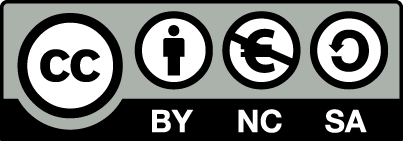 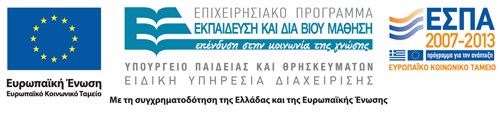 Σημειώματα
Σημείωμα Αναφοράς
Copyright Τεχνολογικό Εκπαιδευτικό Ίδρυμα Αθήνας, Βασιλική Κατσώνη 2014. Βασιλική Κατσώνη. «Επιχειρηματικότητα και Συστήματα Επικοινωνίας Τουριστικών Επιχειρήσεων. Ενότητα 11. Ο ρόλος του τουρισμού ως τομέα επιχειρηματικής δράσης». Έκδοση: 1.0. Αθήνα 2014. Διαθέσιμο από τη δικτυακή διεύθυνση: ocp.teiath.gr.
Σημείωμα Αδειοδότησης
Το παρόν υλικό διατίθεται με τους όρους της άδειας χρήσης Creative Commons Αναφορά, Μη Εμπορική Χρήση Παρόμοια Διανομή 4.0 [1] ή μεταγενέστερη, Διεθνής Έκδοση.   Εξαιρούνται τα αυτοτελή έργα τρίτων π.χ. φωτογραφίες, διαγράμματα κ.λ.π., τα οποία εμπεριέχονται σε αυτό. Οι όροι χρήσης των έργων τρίτων επεξηγούνται στη διαφάνεια  «Επεξήγηση όρων χρήσης έργων τρίτων». 
Τα έργα για τα οποία έχει ζητηθεί άδεια  αναφέρονται στο «Σημείωμα  Χρήσης Έργων Τρίτων».
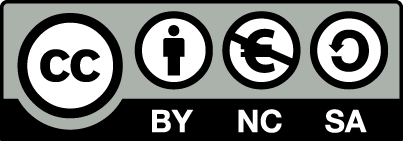 [1] http://creativecommons.org/licenses/by-nc-sa/4.0/ 
Ως Μη Εμπορική ορίζεται η χρήση:
που δεν περιλαμβάνει άμεσο ή έμμεσο οικονομικό όφελος από την χρήση του έργου, για το διανομέα του έργου και αδειοδόχο
που δεν περιλαμβάνει οικονομική συναλλαγή ως προϋπόθεση για τη χρήση ή πρόσβαση στο έργο
που δεν προσπορίζει στο διανομέα του έργου και αδειοδόχο έμμεσο οικονομικό όφελος (π.χ. διαφημίσεις) από την προβολή του έργου σε διαδικτυακό τόπο
Ο δικαιούχος μπορεί να παρέχει στον αδειοδόχο ξεχωριστή άδεια να χρησιμοποιεί το έργο για εμπορική χρήση, εφόσον αυτό του ζητηθεί.
Επεξήγηση όρων χρήσης έργων τρίτων
Δεν επιτρέπεται η επαναχρησιμοποίηση του έργου, παρά μόνο εάν ζητηθεί εκ νέου άδεια από το δημιουργό.
©
διαθέσιμο με άδεια CC-BY
Επιτρέπεται η επαναχρησιμοποίηση του έργου και η δημιουργία παραγώγων αυτού με απλή αναφορά του δημιουργού.
διαθέσιμο με άδεια CC-BY-SA
Επιτρέπεται η επαναχρησιμοποίηση του έργου με αναφορά του δημιουργού, και διάθεση του έργου ή του παράγωγου αυτού με την ίδια άδεια.
διαθέσιμο με άδεια CC-BY-ND
Επιτρέπεται η επαναχρησιμοποίηση του έργου με αναφορά του δημιουργού. 
Δεν επιτρέπεται η δημιουργία παραγώγων του έργου.
διαθέσιμο με άδεια CC-BY-NC
Επιτρέπεται η επαναχρησιμοποίηση του έργου με αναφορά του δημιουργού. 
Δεν επιτρέπεται η εμπορική χρήση του έργου.
Επιτρέπεται η επαναχρησιμοποίηση του έργου με αναφορά του δημιουργού
και διάθεση του έργου ή του παράγωγου αυτού με την ίδια άδεια.
Δεν επιτρέπεται η εμπορική χρήση του έργου.
διαθέσιμο με άδεια CC-BY-NC-SA
διαθέσιμο με άδεια CC-BY-NC-ND
Επιτρέπεται η επαναχρησιμοποίηση του έργου με αναφορά του δημιουργού.
Δεν επιτρέπεται η εμπορική χρήση του έργου και η δημιουργία παραγώγων του.
διαθέσιμο με άδεια 
CC0 Public Domain
Επιτρέπεται η επαναχρησιμοποίηση του έργου, η δημιουργία παραγώγων αυτού και η εμπορική του χρήση, χωρίς αναφορά του δημιουργού.
Επιτρέπεται η επαναχρησιμοποίηση του έργου, η δημιουργία παραγώγων αυτού και η εμπορική του χρήση, χωρίς αναφορά του δημιουργού.
διαθέσιμο ως κοινό κτήμα
χωρίς σήμανση
Συνήθως δεν επιτρέπεται η επαναχρησιμοποίηση του έργου.
Διατήρηση Σημειωμάτων
Οποιαδήποτε αναπαραγωγή ή διασκευή του υλικού θα πρέπει να συμπεριλαμβάνει:
το Σημείωμα Αναφοράς
το Σημείωμα Αδειοδότησης
τη δήλωση Διατήρησης Σημειωμάτων
το Σημείωμα Χρήσης Έργων Τρίτων (εφόσον υπάρχει)
μαζί με τους συνοδευόμενους υπερσυνδέσμους.
Χρηματοδότηση
Το παρόν εκπαιδευτικό υλικό έχει αναπτυχθεί στo πλαίσιo του εκπαιδευτικού έργου του διδάσκοντα.
Το έργο «Ανοικτά Ακαδημαϊκά Μαθήματα στο ΤΕΙ Αθήνας» έχει χρηματοδοτήσει μόνο την αναδιαμόρφωση του εκπαιδευτικού υλικού. 
Το έργο υλοποιείται στο πλαίσιο του Επιχειρησιακού Προγράμματος «Εκπαίδευση και Δια Βίου Μάθηση» και συγχρηματοδοτείται από την Ευρωπαϊκή Ένωση (Ευρωπαϊκό Κοινωνικό Ταμείο) και από εθνικούς πόρους.
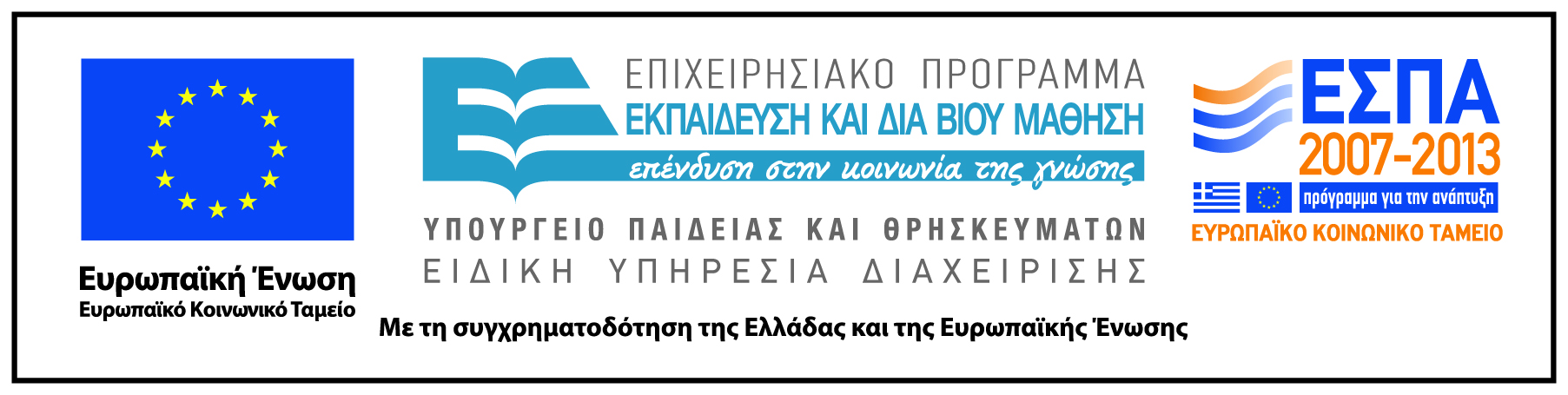